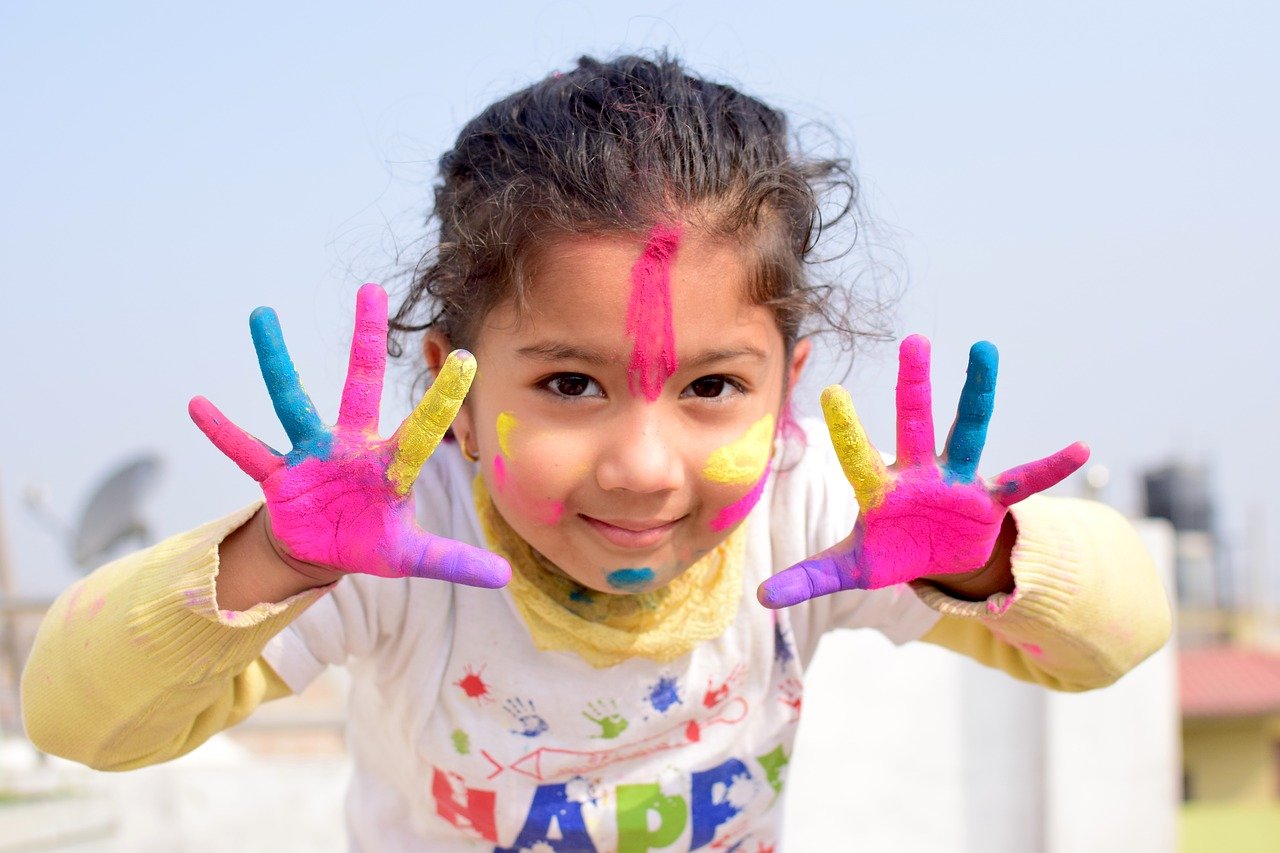 Colori
Colori
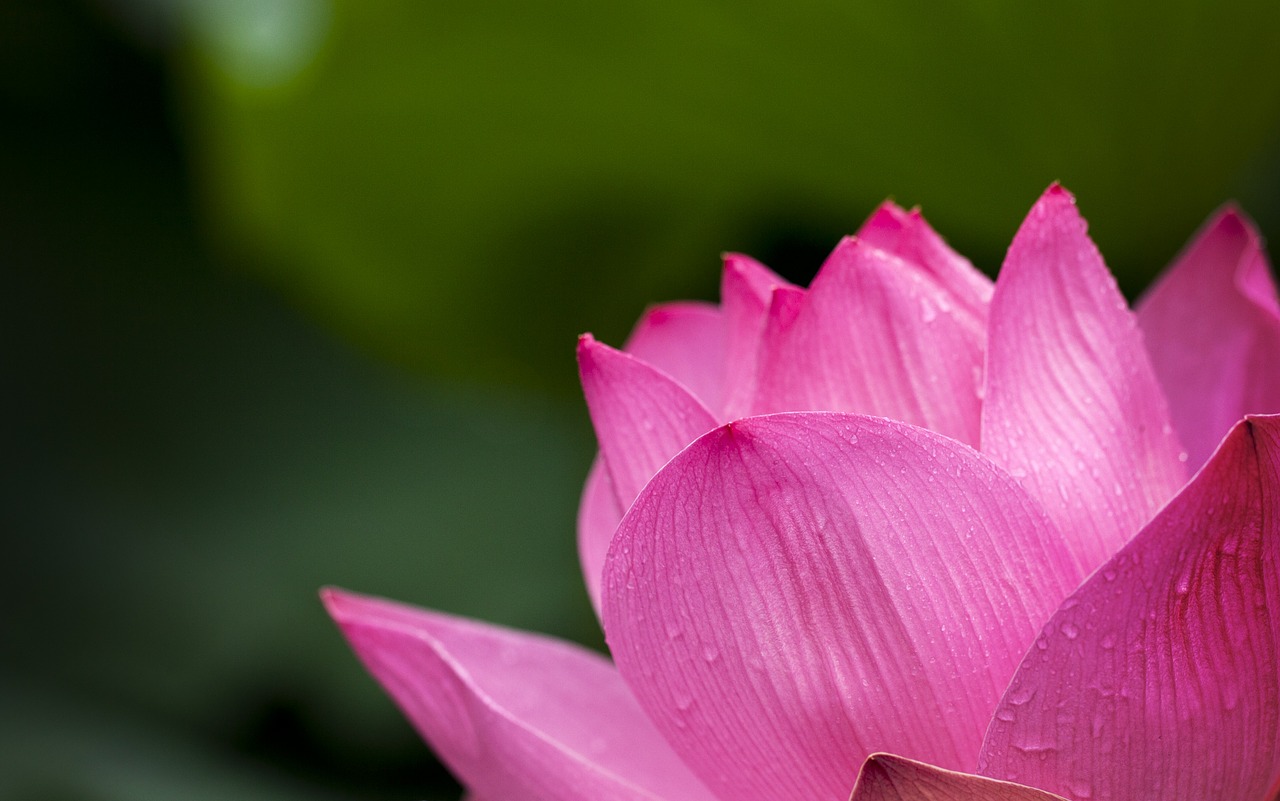 Cos’è rosa? Un petalo è rosa coperto di rugiada preziosa.
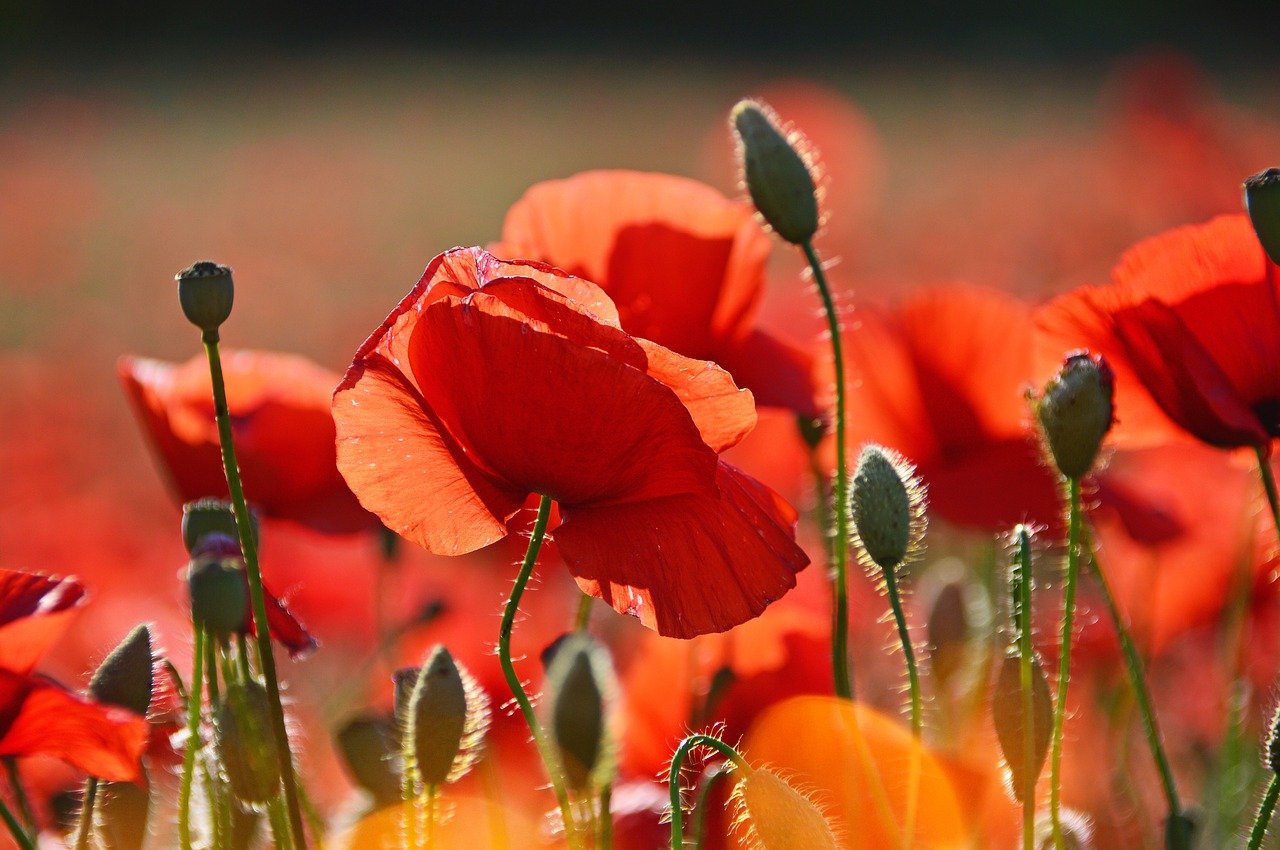 Cos’è rosso? Il papavero è rossonel campo di grano oltre il fosso.
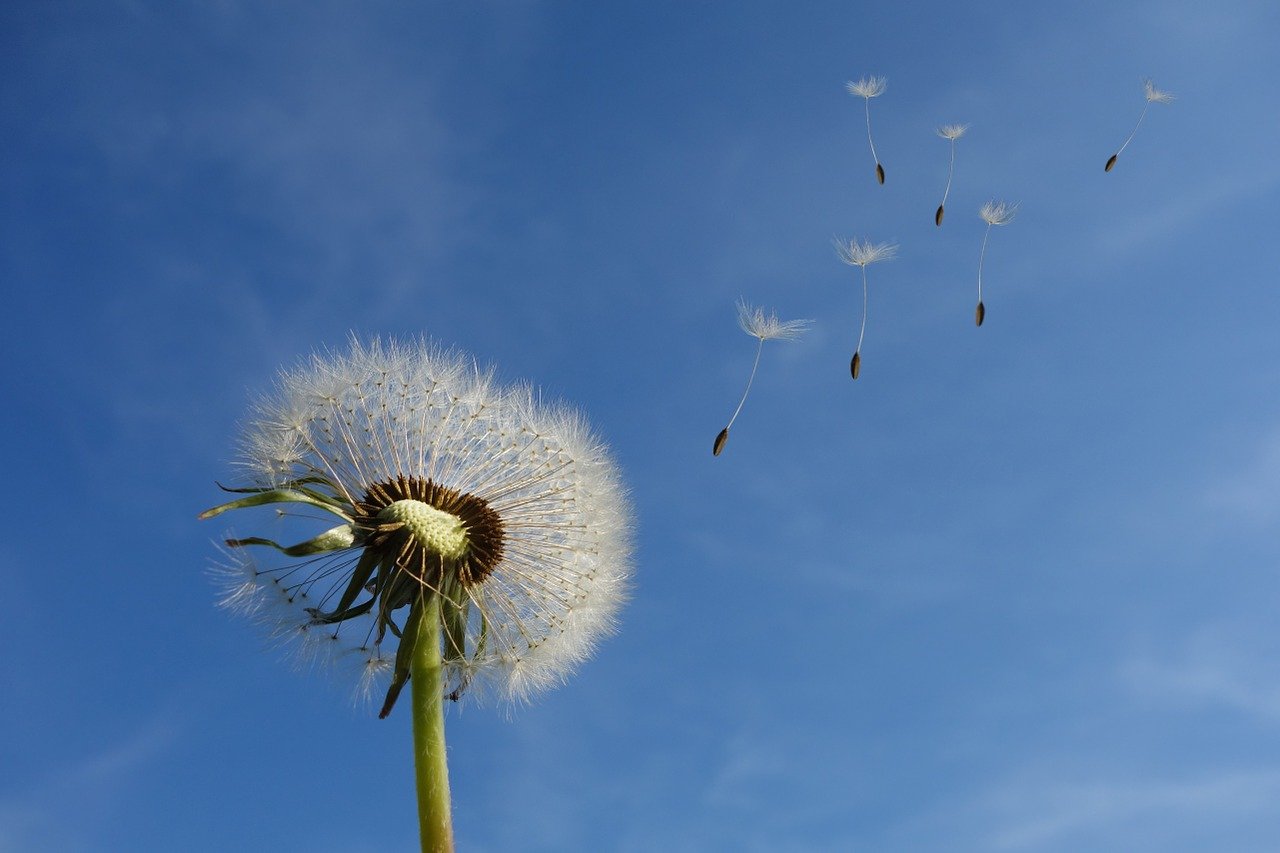 Cos’è blu? Il cielo è bluse lo guardi con il naso all’insù.
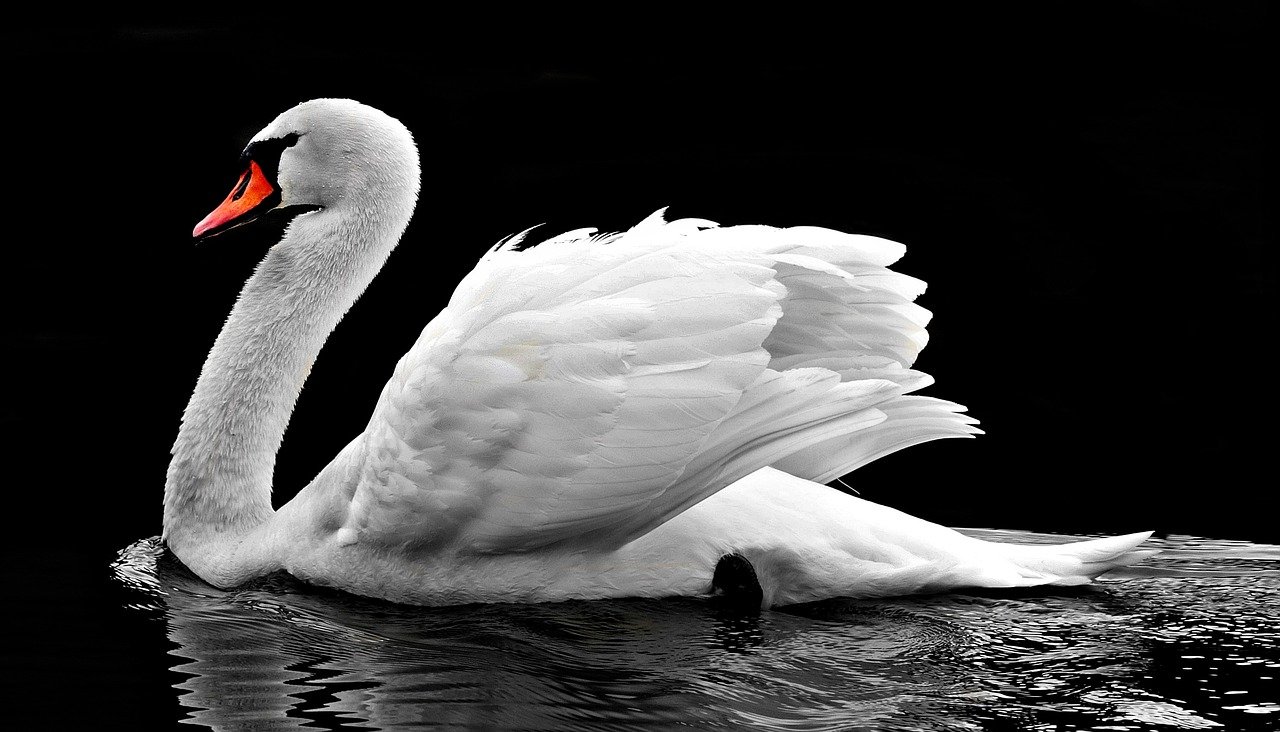 Cos’è bianco? Il cigno è biancoe una vela nel sole è il suo fianco.
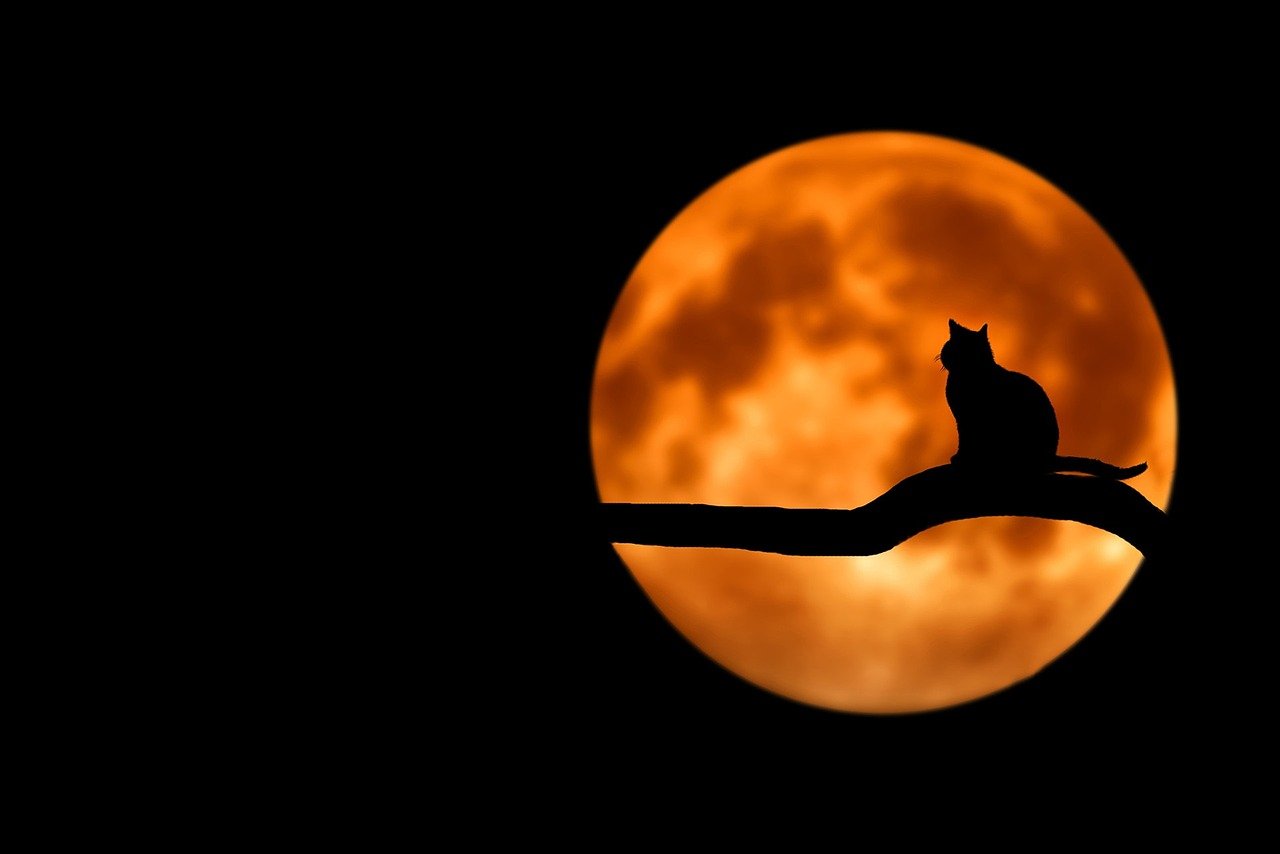 Cos’è giallo? La luna è giallalà nella notte, piccola palla.
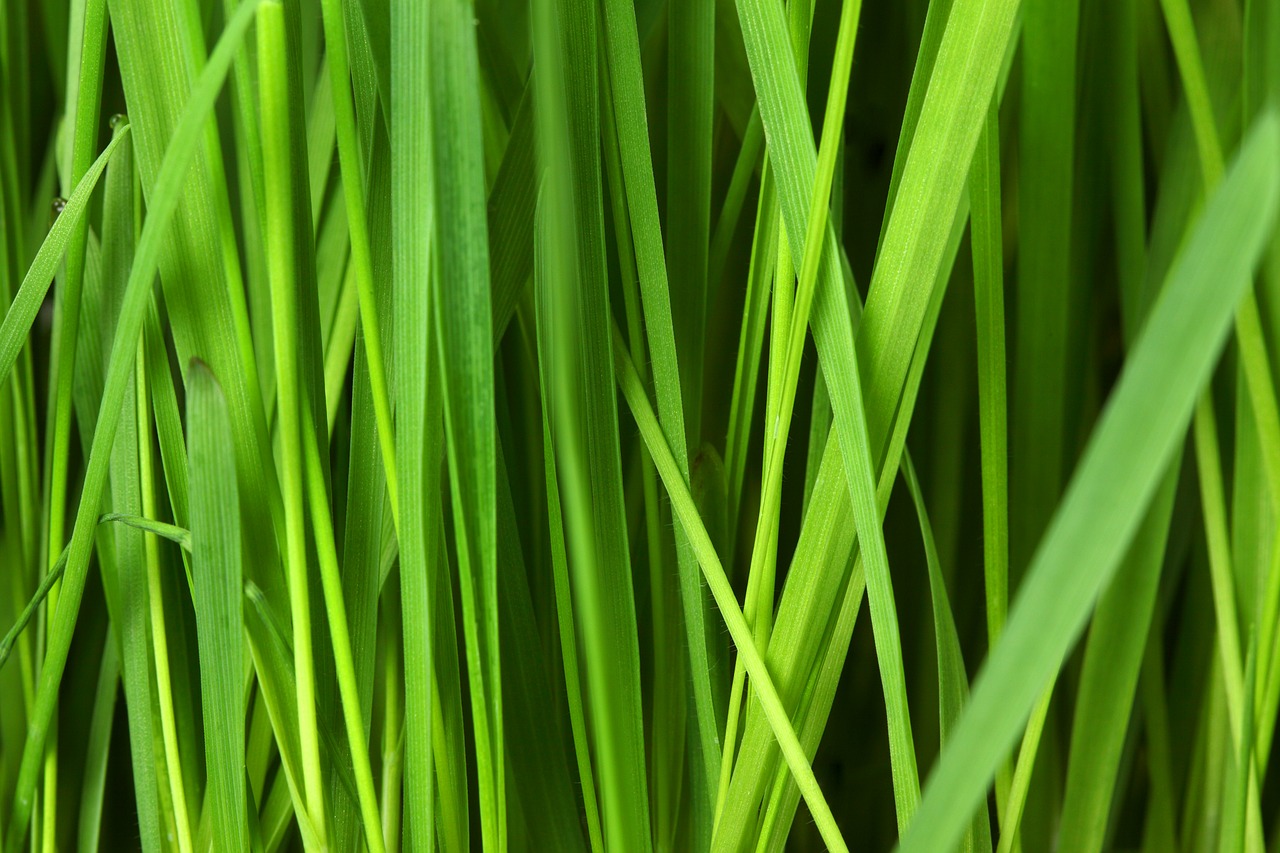 Cos’è verde? L’erba è verdenel prato in cui l’occhio si perde.
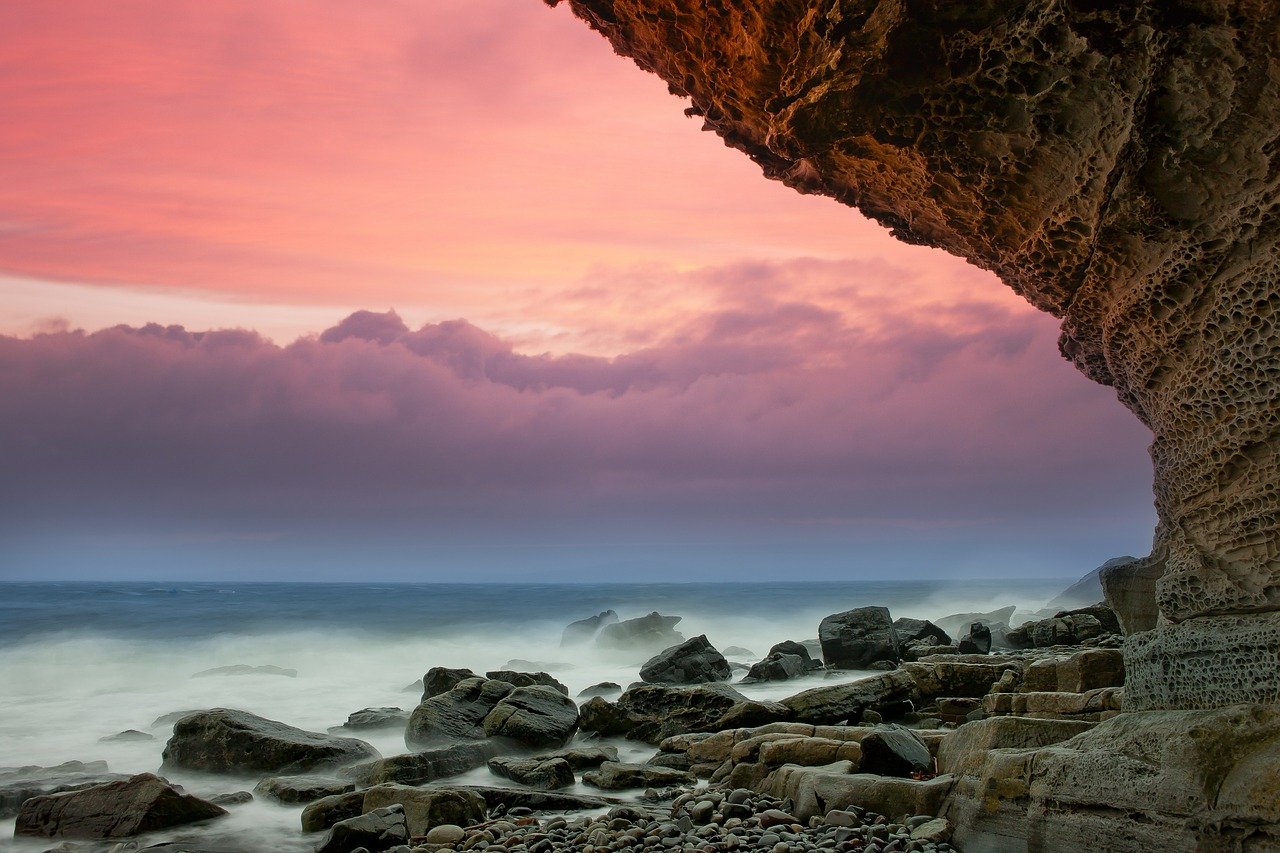 Cos’è viola? La nuvola è violaquando al sole del crepuscolo vola.
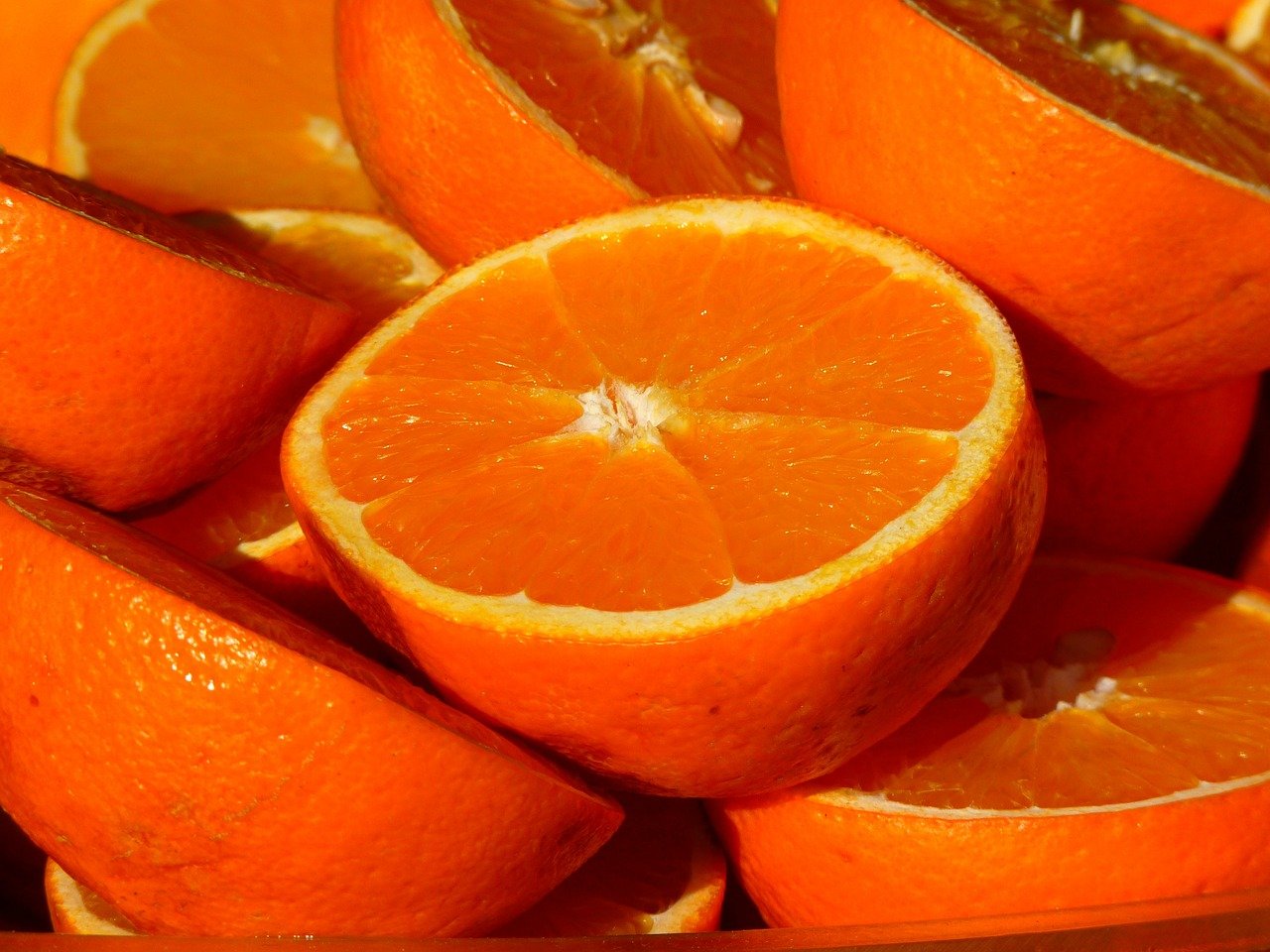 Cos’è arancione? Risposta da nientearancione è l’arancia, semplicemente.
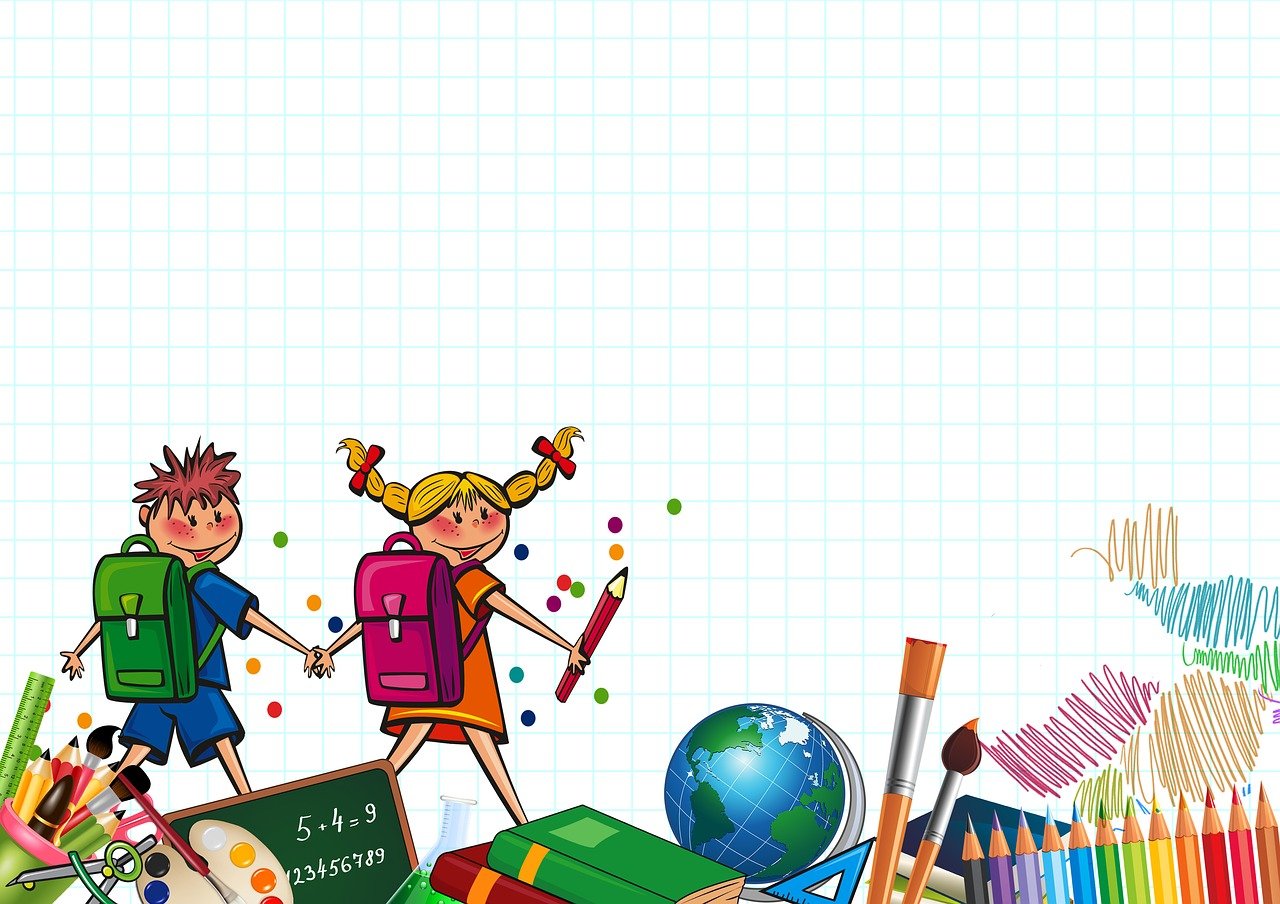 Son tutti qui i colori? Davvero?Marrone, indaco, fucsia, nero…Volete proprio fermarvi alle prime?Provate a creare delle nuove rime!
Created with work by:Colori - di Christina Rossetti-Tante rime per bambini - Mondadori